Наша жизнь день за днем
Вместе с солнцем просыпаюсь, Я приходу утра рад. Быстро-быстро собираюсь Я в любимый детский сад!
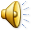 Так начинается наш день…
Наблюдаем за погодой
Для чего нужна зарядка? –
Это вовсе не загадка –
Чтобы силу развиватьИ весь день не уставать.
Ладушки, ладушки,С мылом моем лапушки.
В группе завтракать хотят, все вокруг помочь спешат!
Мы, конечно, помогаем,
На столы мы накрываем!
Пора уму-разуму набираться…
Это очень просто, дети,
Все нарисовать на свете.
Нам понадобится с вами
Карандаш и лист бумаги.
В физкультурном зале мы -Дружно занимаемся!
Стать мы сильными - должны!Вот мы как стараемся!
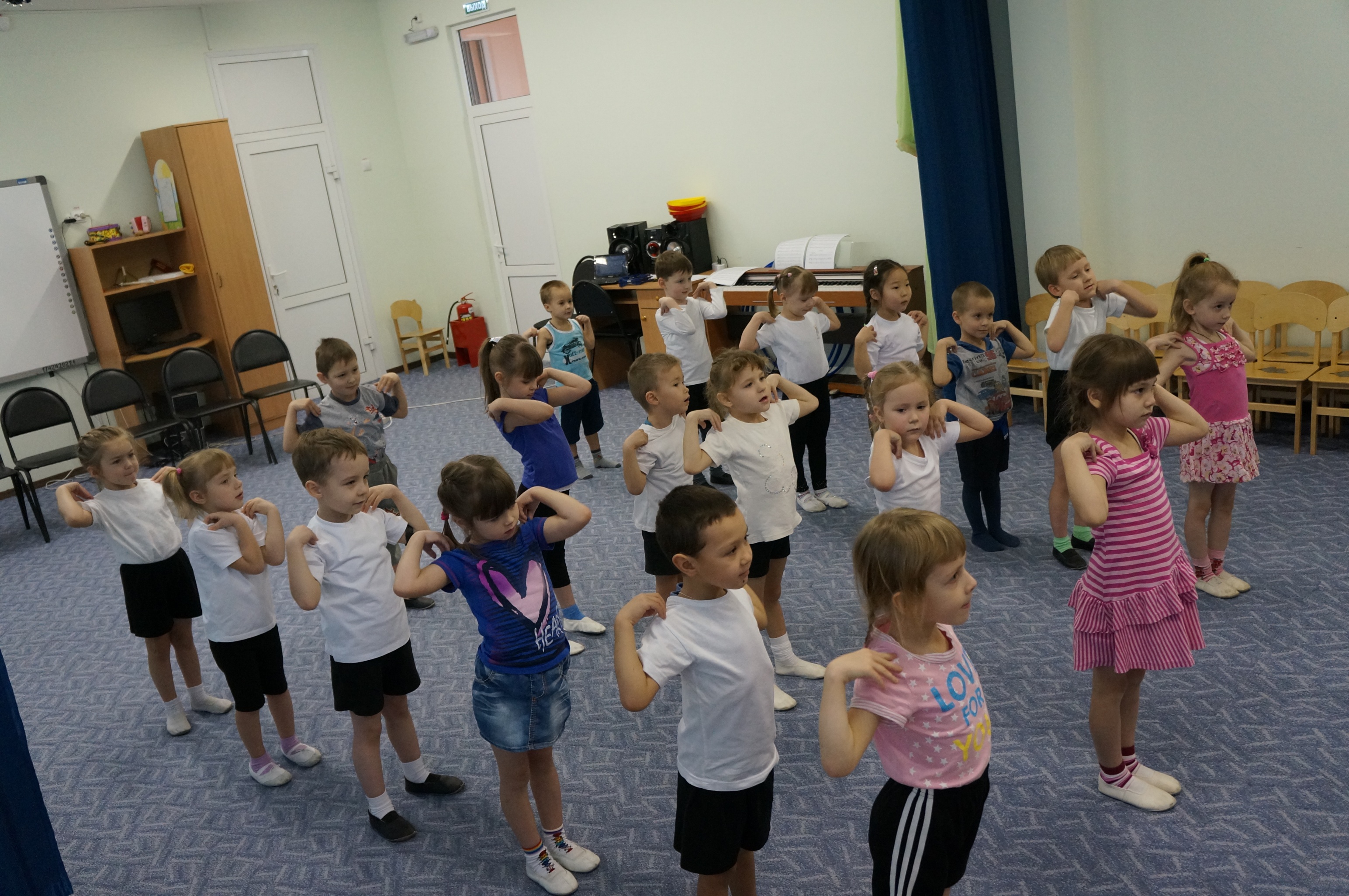 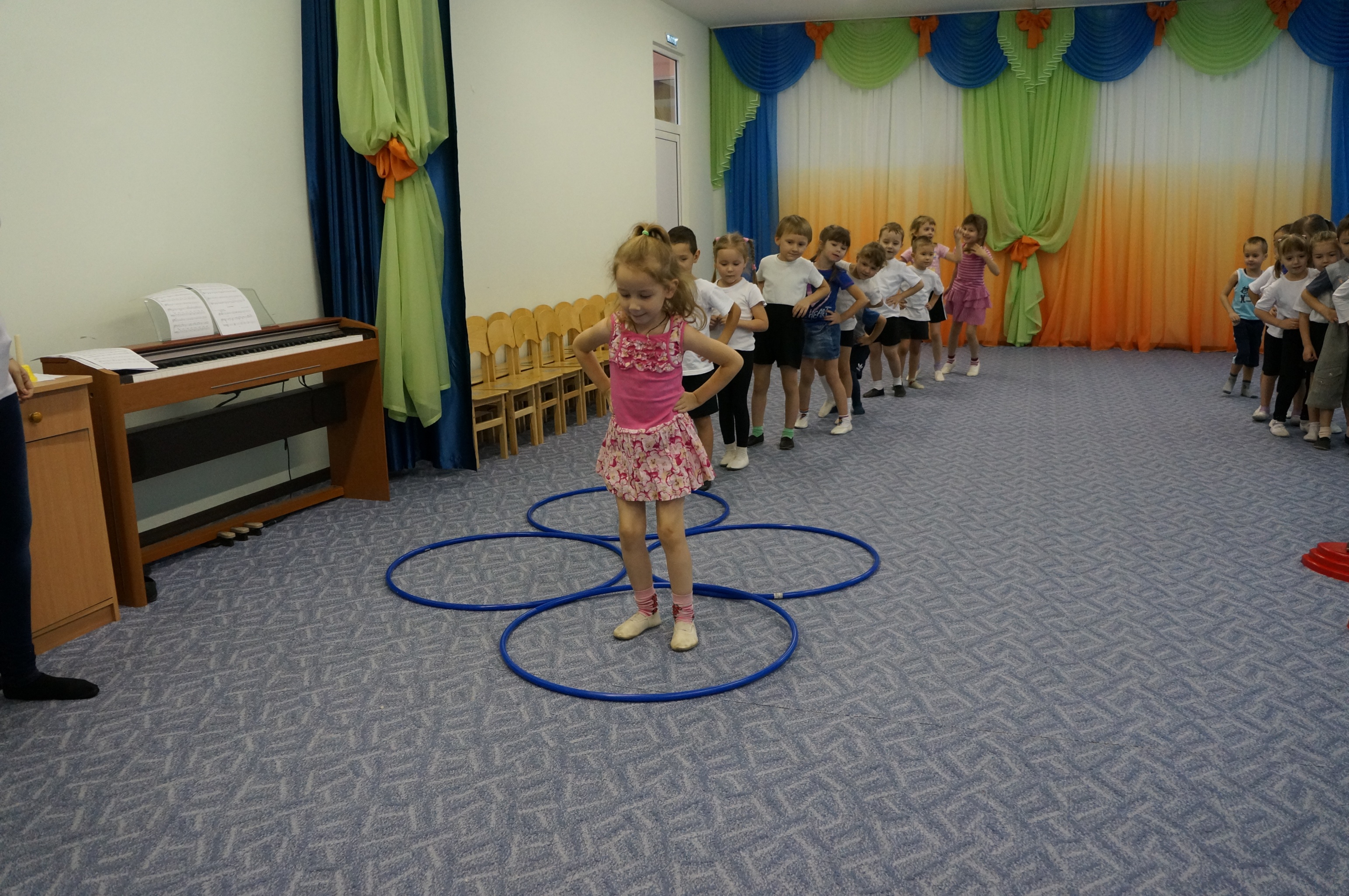 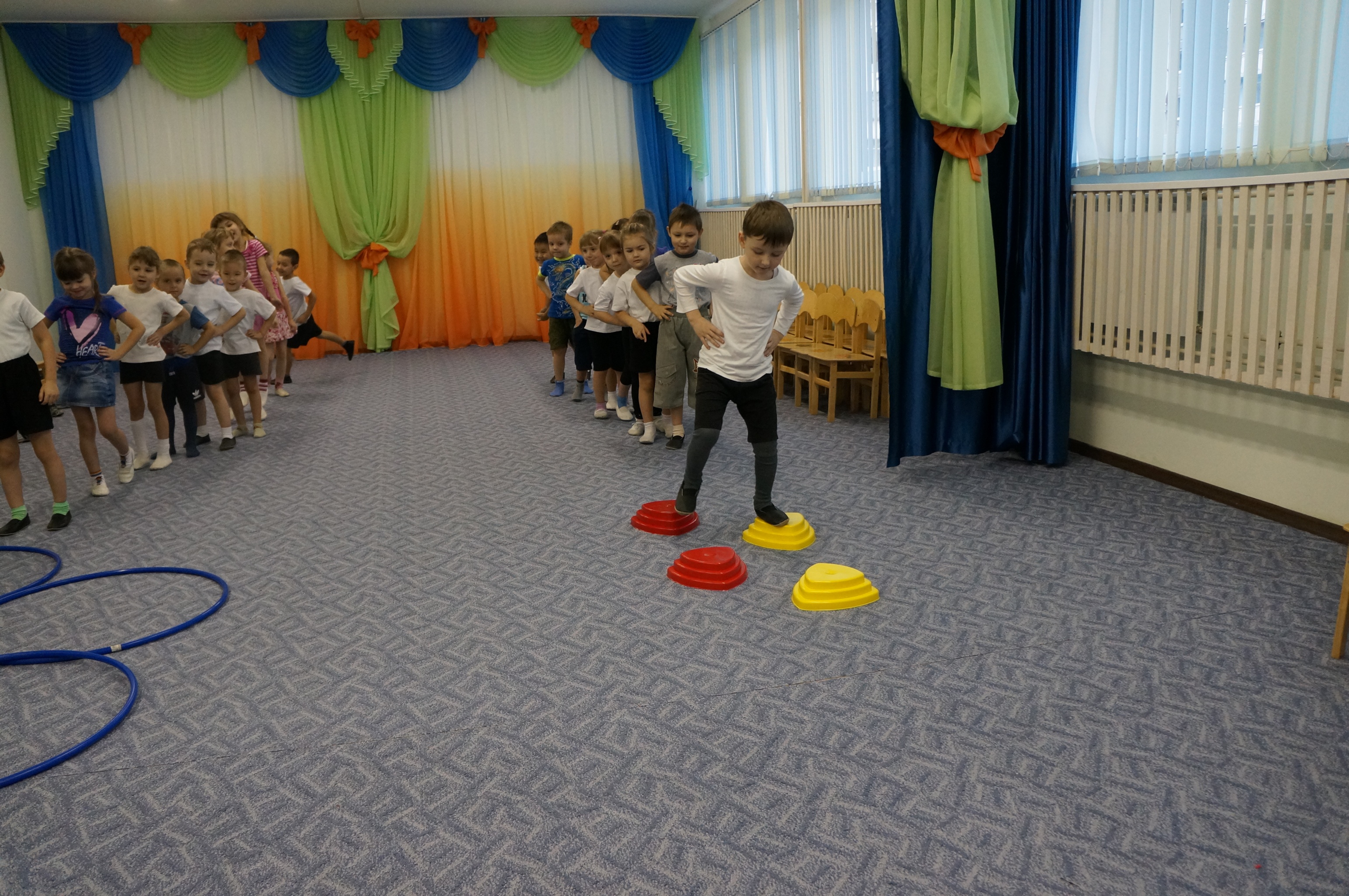 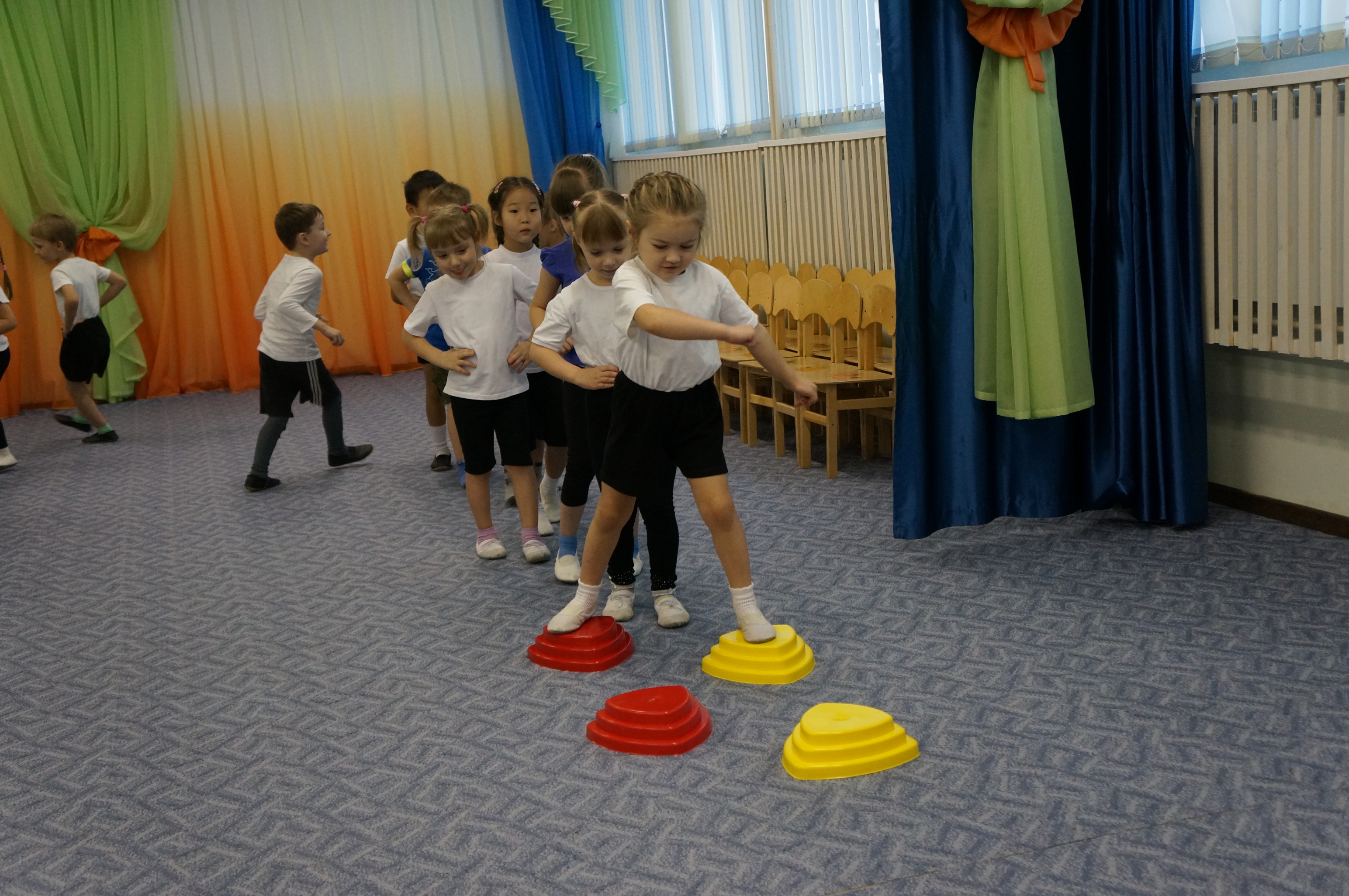 Я умею одеваться,Если только захочу,Я и Сашу, и Алёшу,Одеваться научу.
Вещи все не брошены – Аккуратно сложены.
Если ты не хочешь супа –Поступаешь очень глупо
И не станешь нипочём
Настоящим силачом.
В детском садике у насНаступает «тихий час».
Дети глазки закрываютИ тихонько засыпают.
В комнатах светлых кроватки стоят
В эти кроватки уложат ребят.
Кирюша леечку взял,Все цветочки полил.
Пусть попьют водичкиЦветочки-невелички.
Мы ссорились, мирились
И спорили порой,
Но очень подружились
За нашею игрой.
Игра игрой сменяется,
Кончается игра,
А дружба не кончается.
Ура, ура, ура!
Раз, два, три, четыре, пять,собираемся гулять…
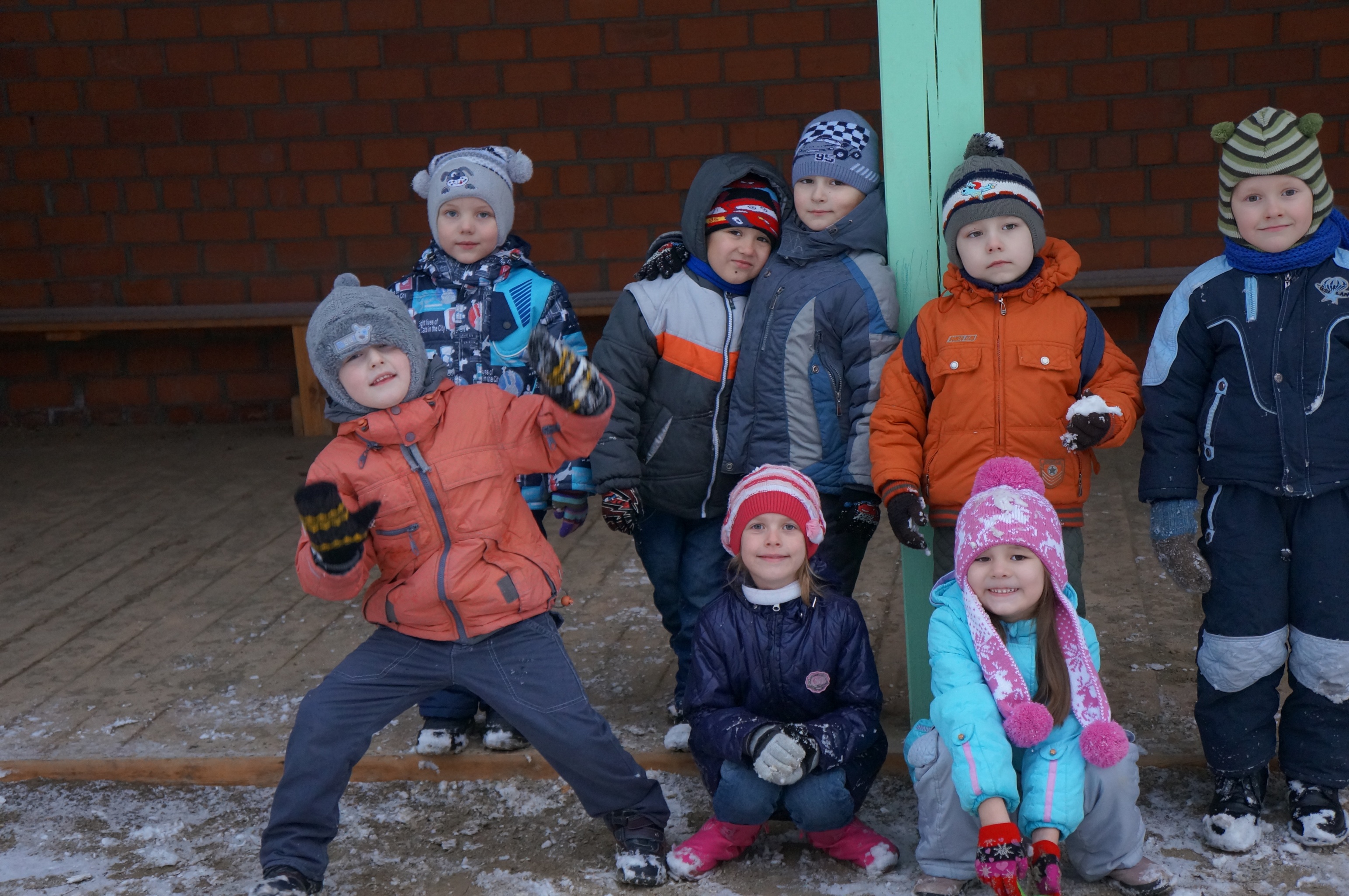 Закружился надо мнойДождь из листьев озорной.
До чего же он хорош!Где такой еще найдешь!!!
Без конца и без начала?Танцевать под ним я стала,Мы плясали, как друзья, -Дождь из листиков и я.
Мы участвуем в конкурсах
Ходим на экскурсии…
В нашем садике, друзья,Просто замечательно! Мы - как дружная семья С нашим воспитателем: Вместе песенки поём. Веселимся, празднуем, В общем, здорово живём И смеёмся радостно!
Спасибо за внимание!